7º CIPCI 2021 - Congresso de Iniciação a Pesquisa, Criação e Inovação
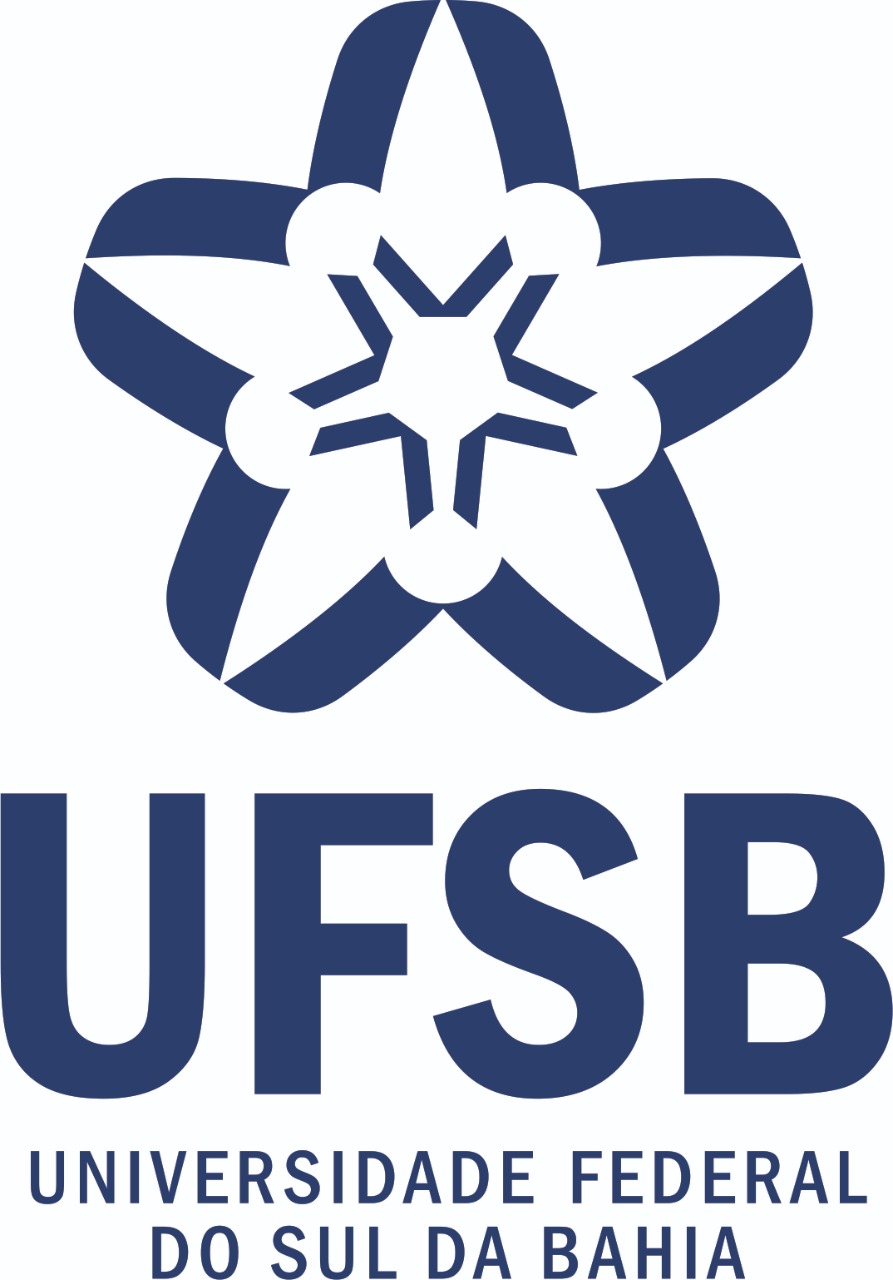 OREINTAÇÕES GERAIS PARA USO DESTE TEMPLATE
Utilize para edição deste template o software Libre Office “Apresentação Impress” ou o Microsoft “Power Point”; 
Não ultrapasse o limite de 06 (seis) eslaides para sua apresentação;
Procure compor seus eslaides utilizando texto escrito e imagens, figuras, tabelas,  referentes ao trabalho.
Não insira efeitos de animação ou som na planilha dos eslaides, pois esses efeitos podem “travar” a execução do arquivo no momento da apresentação;
Faça um ensaio e verifique se consegue apresentar os eslaides dentro do tempo máximo de 10 minutos;
O arquivo com os eslaides, depois de elaborado pelo/a estudante e revisado pelo/a orientador/a, deve ser salvo no formato PDF; 
O nome do arquivo deve seguir o padrão: CAMPUS_PRIMEIRONOME_ULTIMOSOBRENONE.pdf - Exemplo: CSC_IVETE_SANGALO.pdf ;
Envie o arquivo de eslaides à Comissão Organizadora do Campus até 02/12/2021. 
Os arquivos enviados fora do formato PDF ou por outros canais de comunicação que não o e-mail da Comissão Organizadora do Campus serão desconsiderados. • Campus Jorge Amado: cipci.cja@ufsb.edu.br  • Campus Sosígenes Costa: cipci.csc@ufsb.edu.br  • Campus Paulo Freire: cipci.cpf@ufsb.edu.br;
Consulte seu/sua professor/a-orientador/a em caso de dúvidas na elaboração dos eslaides. 
Não retire os logotipos da UFSB, da PROPPG ou das agências de fomento (CNPq e Fapesb) dos eslaides, e mantenha o padrão de apresentação do template.
Este eslaide de orientação não deve aparecer em sua apresentação.

Desejamos a todas e todos uma ótima apresentação.
A Comissão Organizadora do 7o. CIPCI.
Fomento:
Realização:
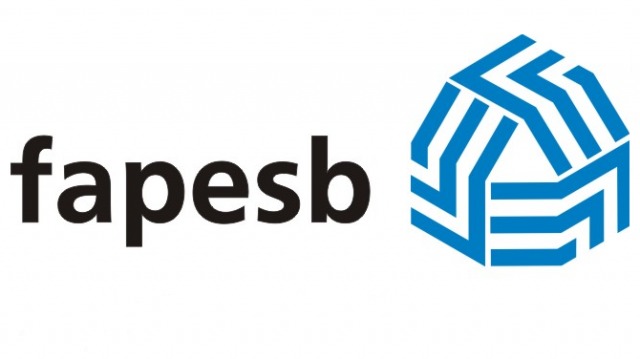 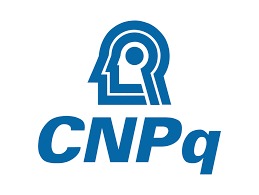 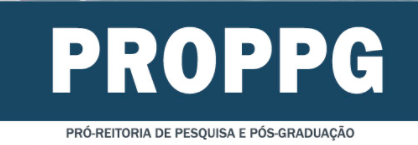 7º CIPCI 2021 - Congresso de Iniciação a Pesquisa, Criação e Inovação
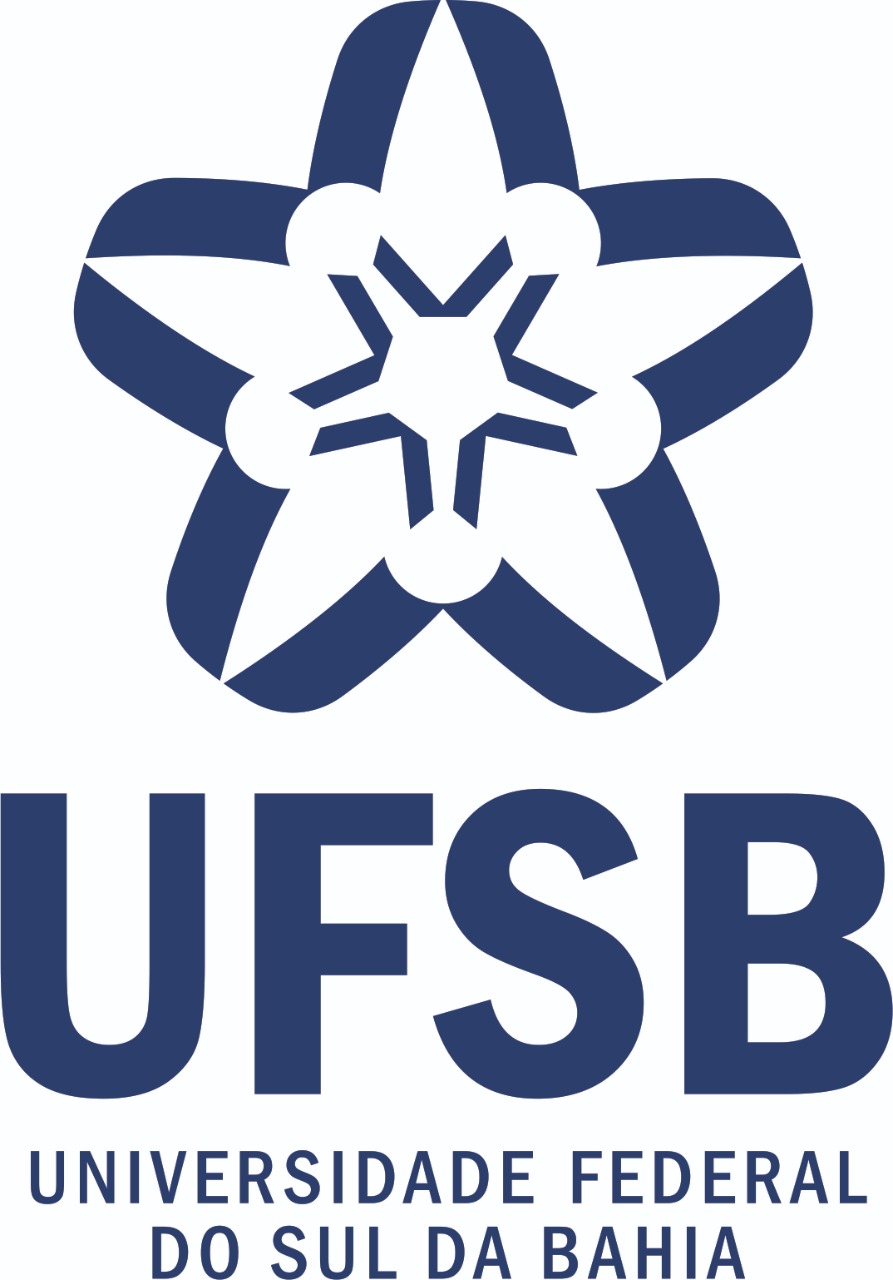 [TÍTULO DO PLANO DE TRABALHO]*
 *Mesmo título colocado do resumo submetido ao SIGAA
[Nome completo do/a estudante-bolsista ou voluntário/a]
[Nome completo do/a docente-orientador/a
Prof(a). Dr(a). xxxxxxxxx ]
Realização:
Fomento:
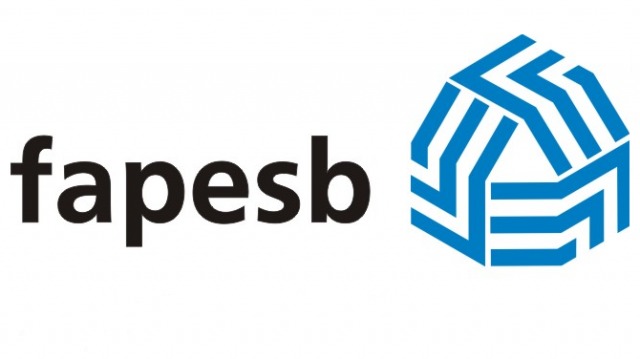 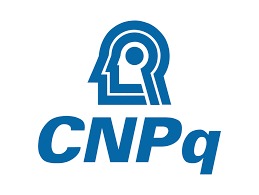 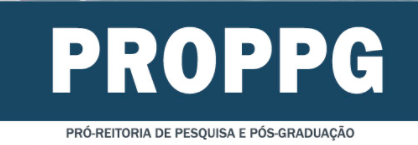 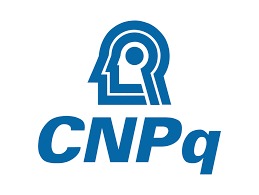 7º CIPCI 2021 - Congresso de Iniciação a Pesquisa, Criação e Inovação
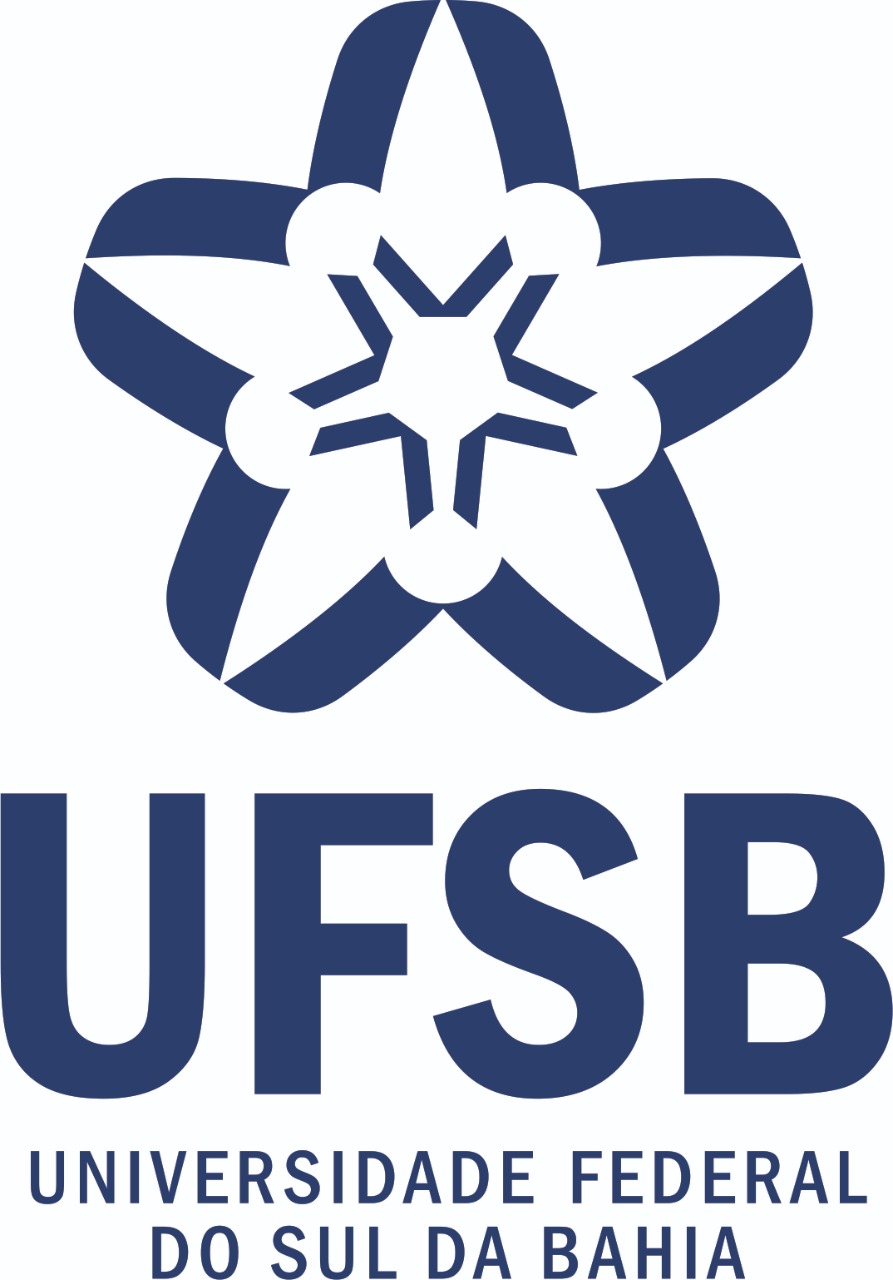 INTRODUÇÃO e OBJETIVOS
Fomento:
Realização:
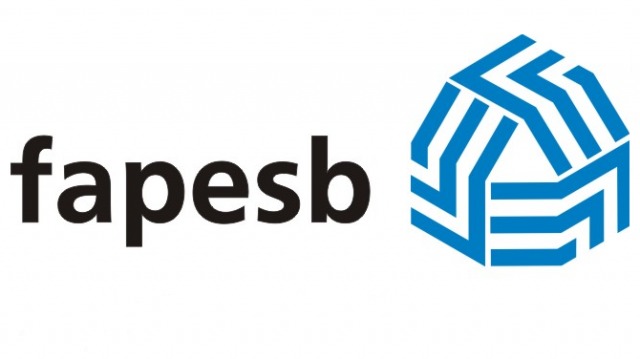 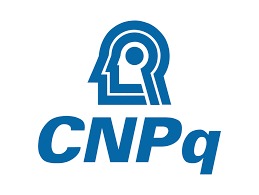 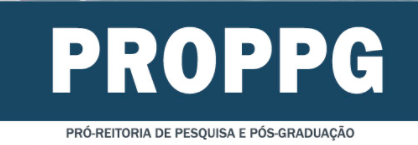 7º CIPCI 2021 - Congresso de Iniciação a Pesquisa, Criação e Inovação
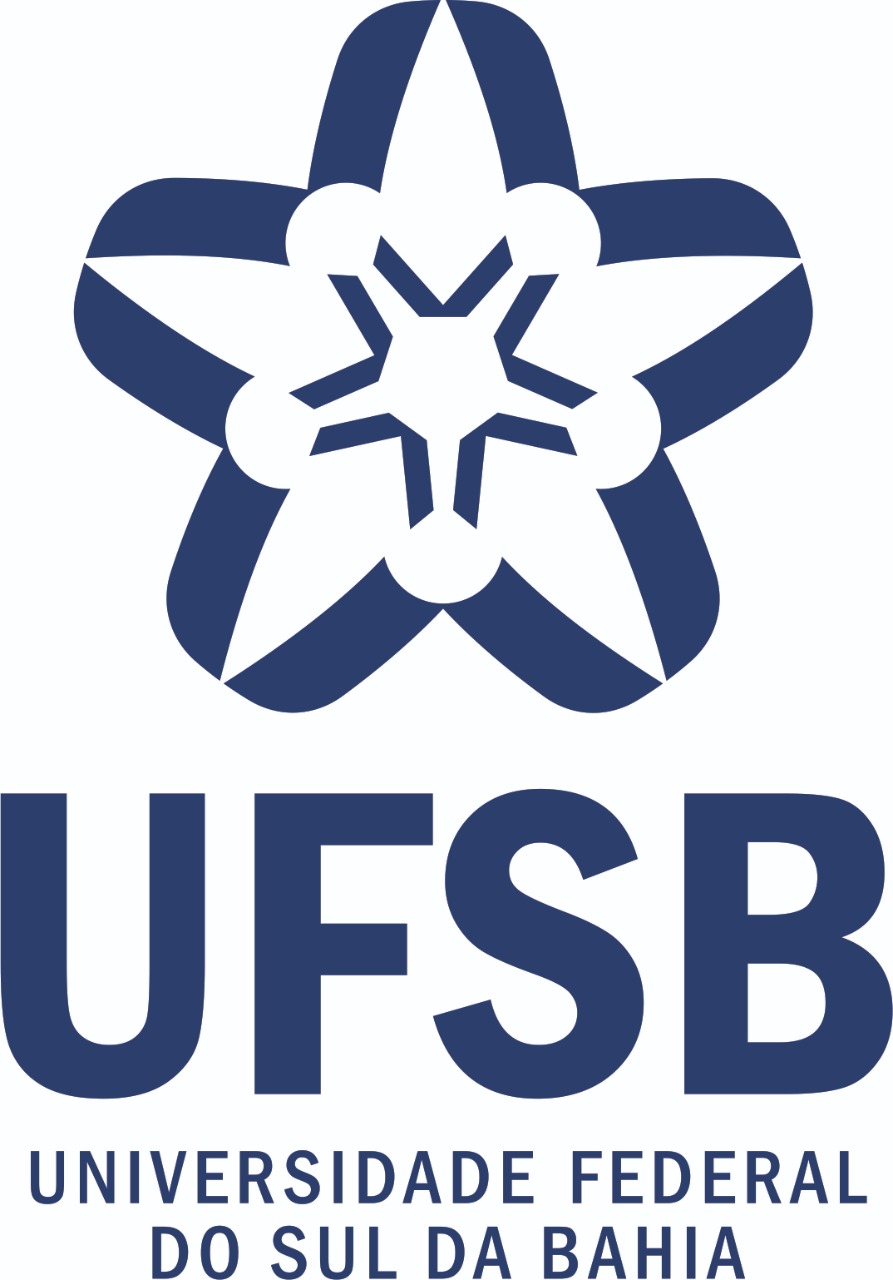 MÉTODO
{Estes item pode ser substituído de acordo com as especificidades de cada área de atuação}
Fomento:
Realização:
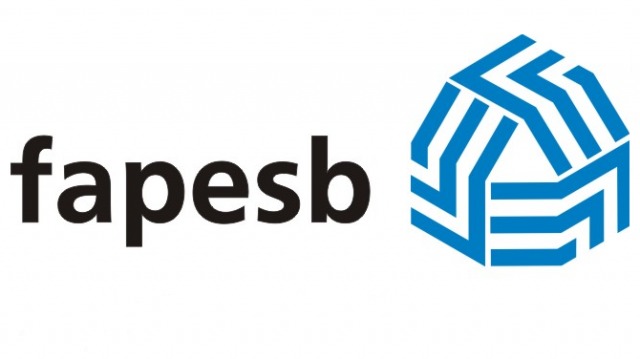 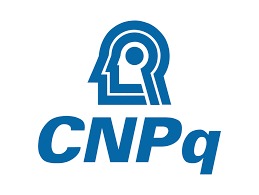 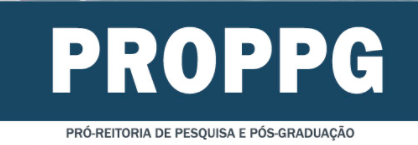 7º CIPCI 2021 - Congresso de Iniciação a Pesquisa, Criação e Inovação
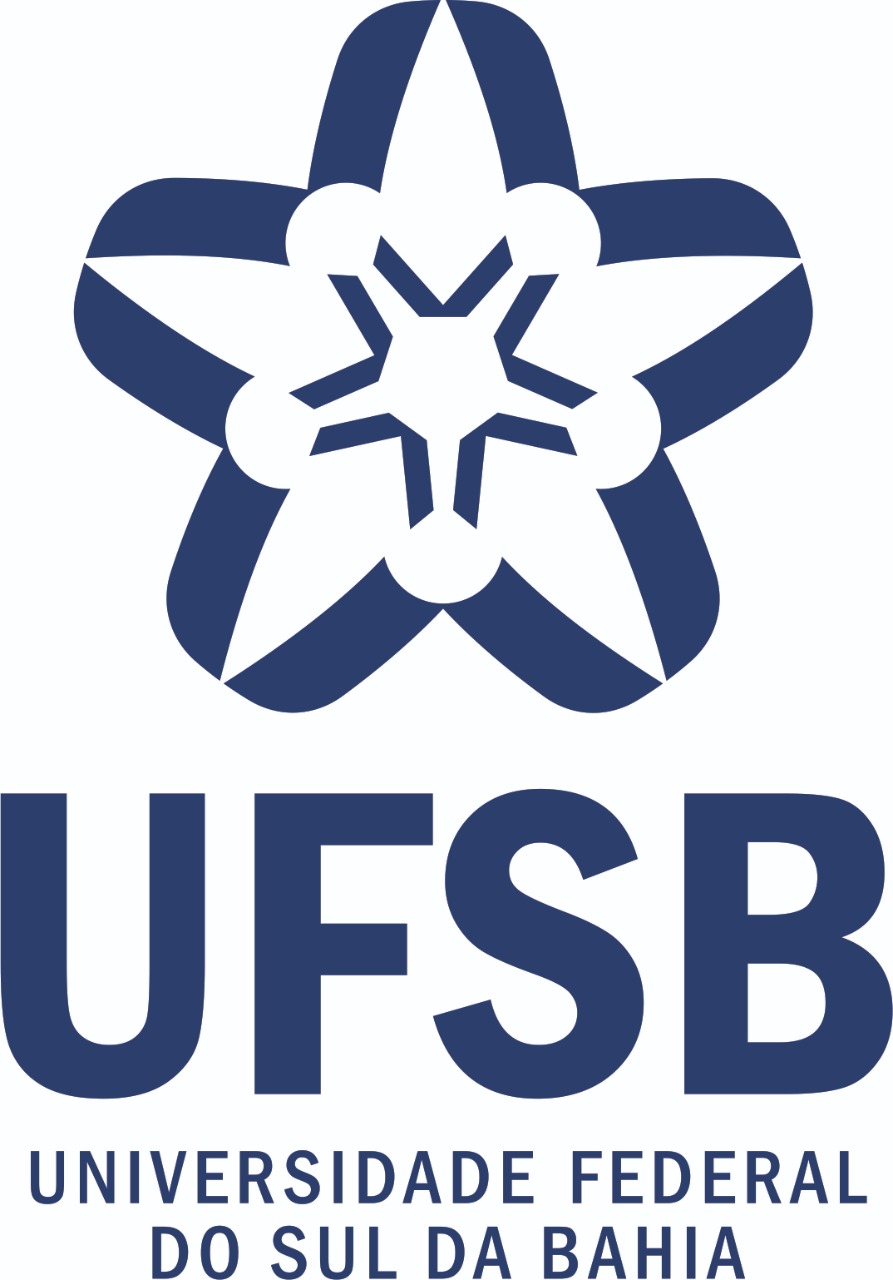 RESULTADOS
{Estes item pode ser substituído de acordo com as especificidades de cada área de atuação}
Fomento:
Realização:
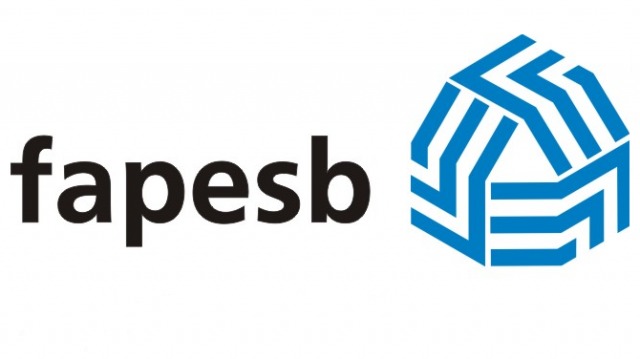 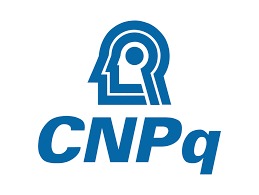 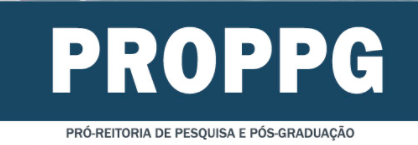 7º CIPCI 2021 - Congresso de Iniciação a Pesquisa, Criação e Inovação
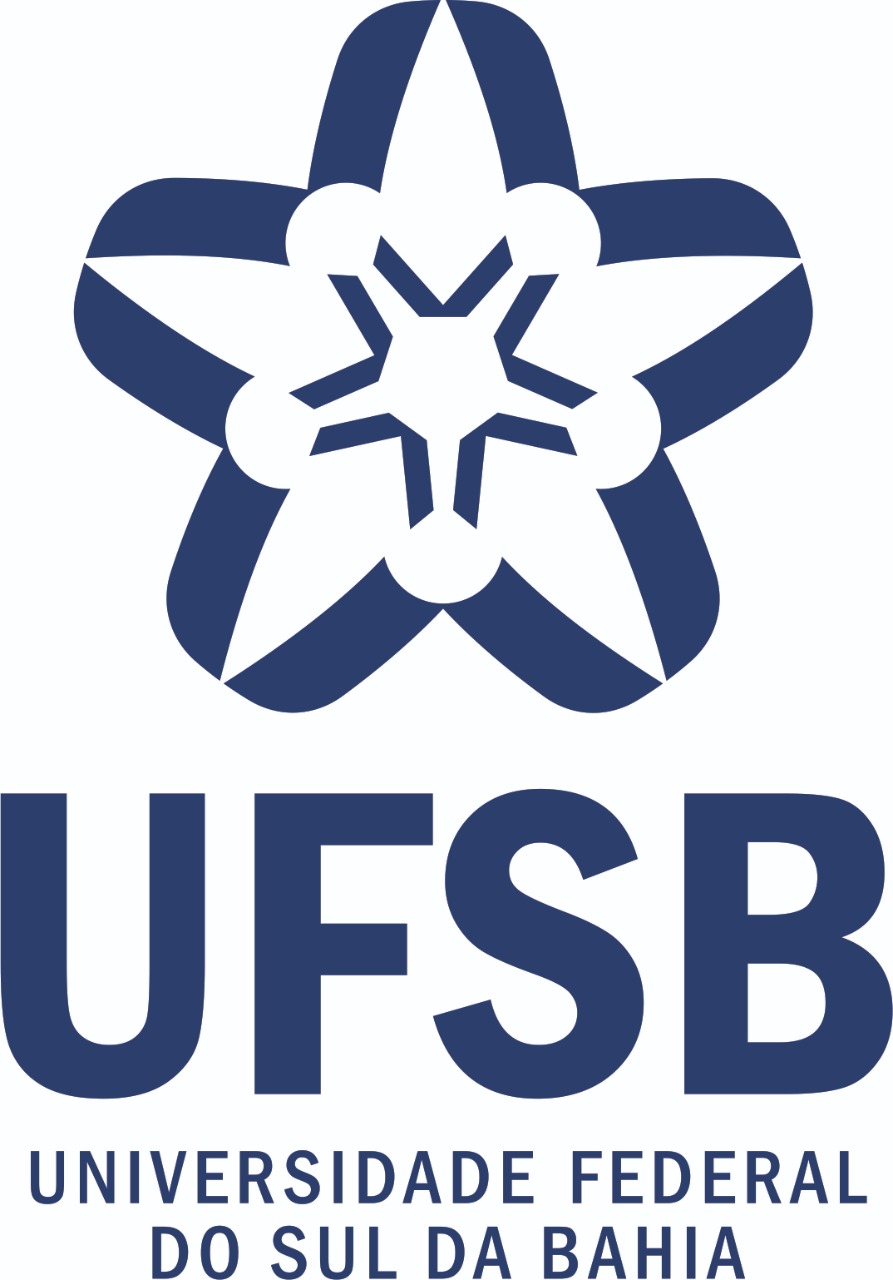 DISCUSSÃO/CONCLUSÃO
{Este item pode ser substituído de acordo com as especificidades de cada área de atuação}
Fomento:
Realização:
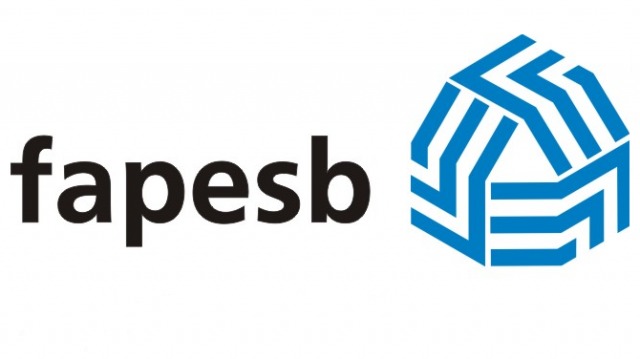 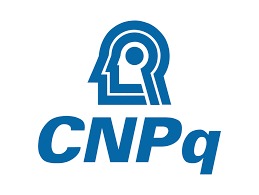 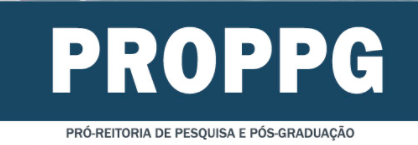 7º CIPCI 2021 - Congresso de Iniciação a Pesquisa, Criação e Inovação
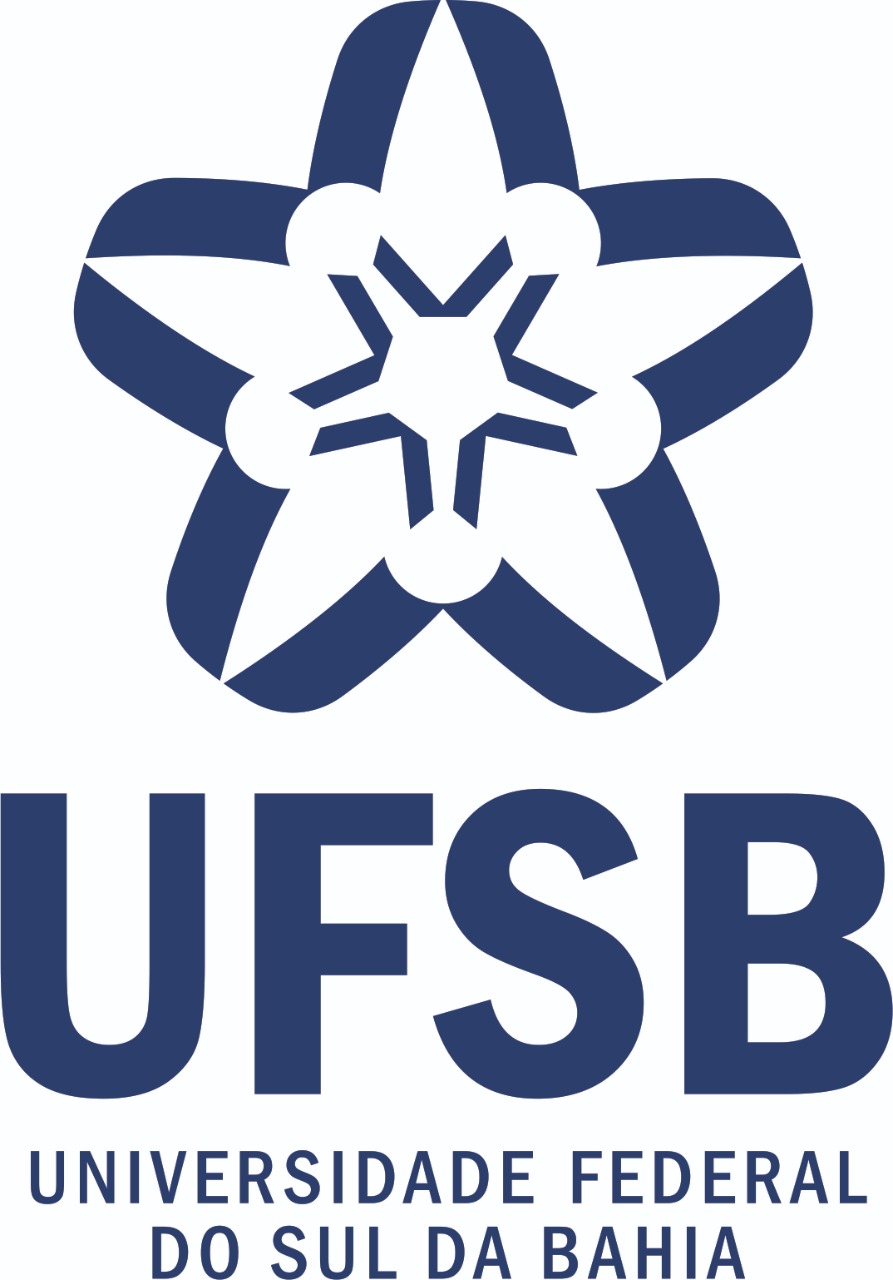 REFERÊNCIAS 
{Utilizar apenas as referencias citadas nos eslaides anteriores}
[TÍTULO DO PLANO DE TRABALHO]*
 *Mesmo título colocado do resumo submetido ao SIGAA
[Nome completo do/a estudante-bolsista ou voluntário/a]
[Nome completo do/a docente-orientador/a
Prof(a). Dr(a). xxxxxxxxx ]
Fomento:
Realização:
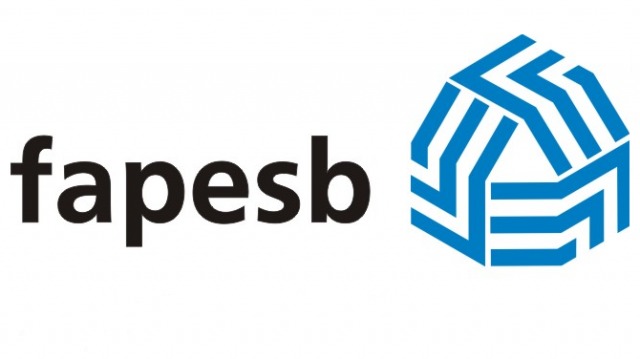 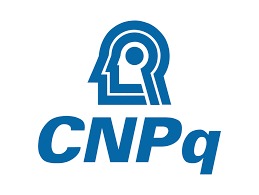 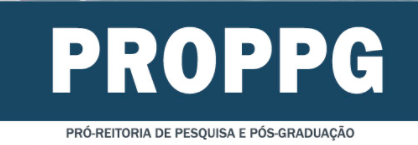